宣教关怀
不愿一人沉沦的天父上帝，我们感恩，砂拉越华人年议会中的国语教会开始积极参与海外跨文化宣教。在二月三日，美里国语教会两位青年人Ben弟兄和Valentine姐妹，启程前往东南亚的难民工场，短宣四个月。我们奉主耶稣基督的名祝福他们，以基督的心为心，谦卑服事来自各国的难民，成
1/2
宣教关怀
为难民的好朋友。圣灵充满Ben和Valentine，能发挥恩赐，与其他宣教士同工，将福音的好处带给迷失的难民社体。恳求耶和华沙龙保佑他们平安，直到五月底回来，进入诗巫卫理神学院，攻读神学先修班，预备成为国语教会的传道人。奉主基督名求，阿们。
2/2
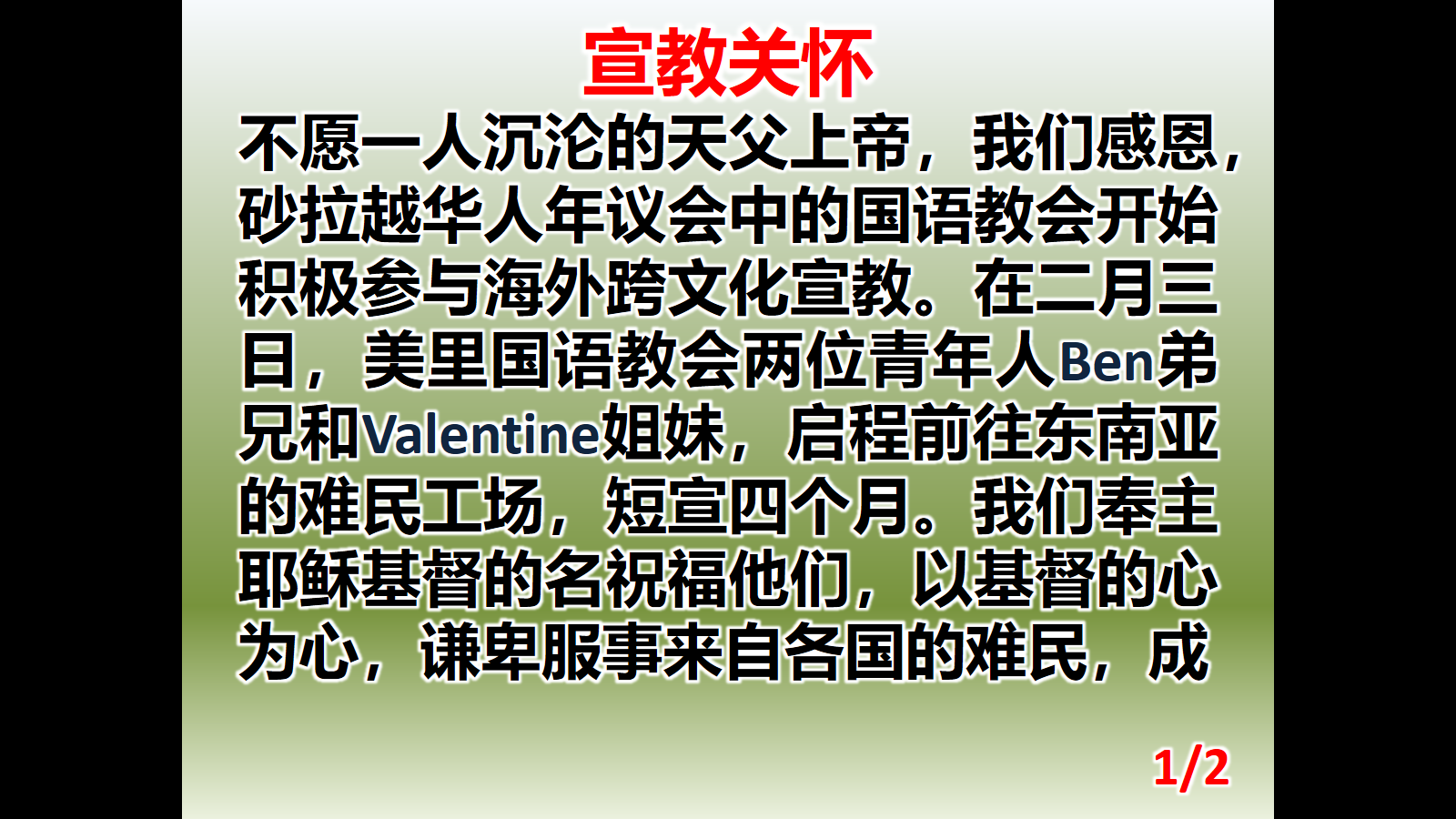 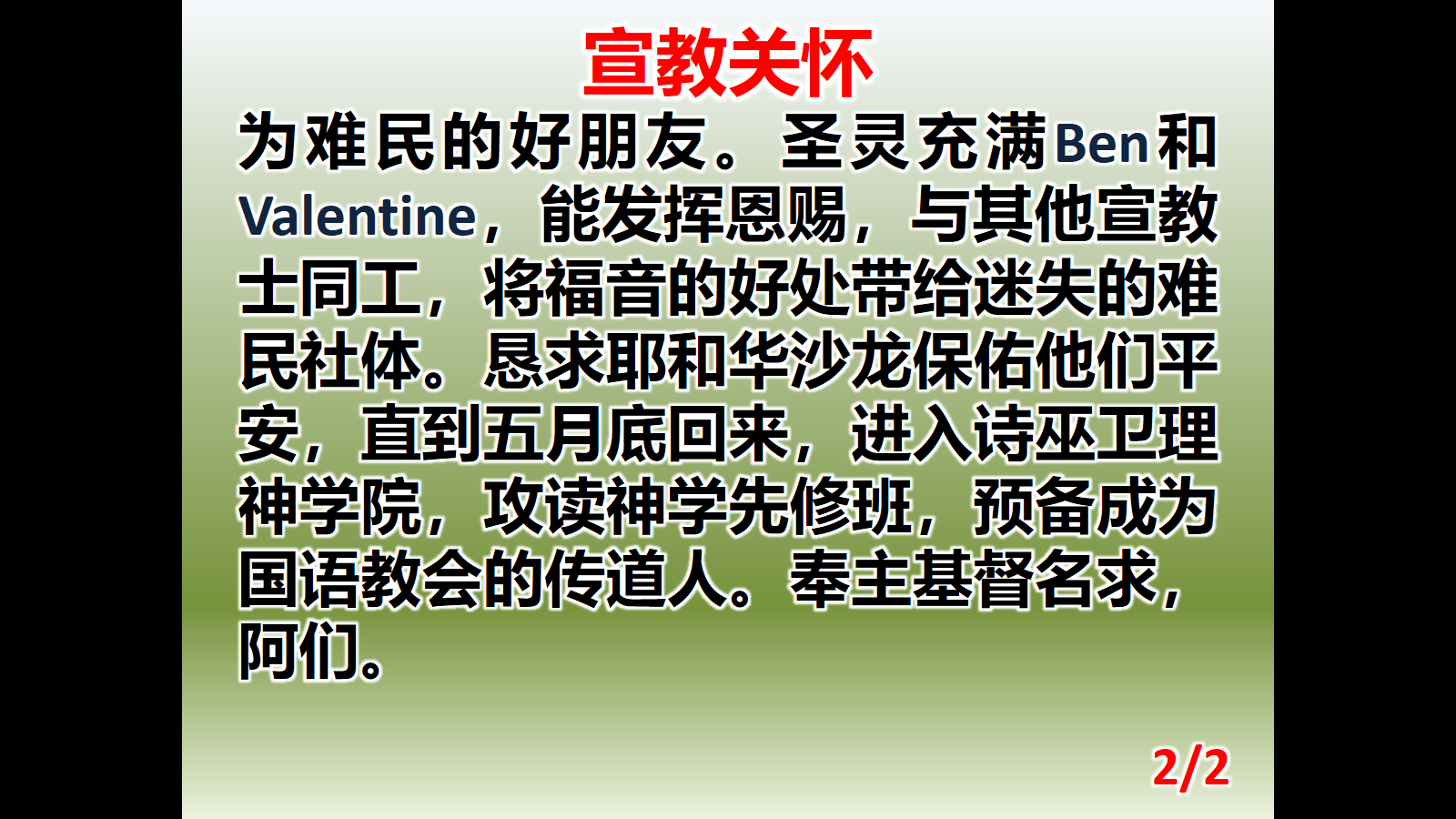